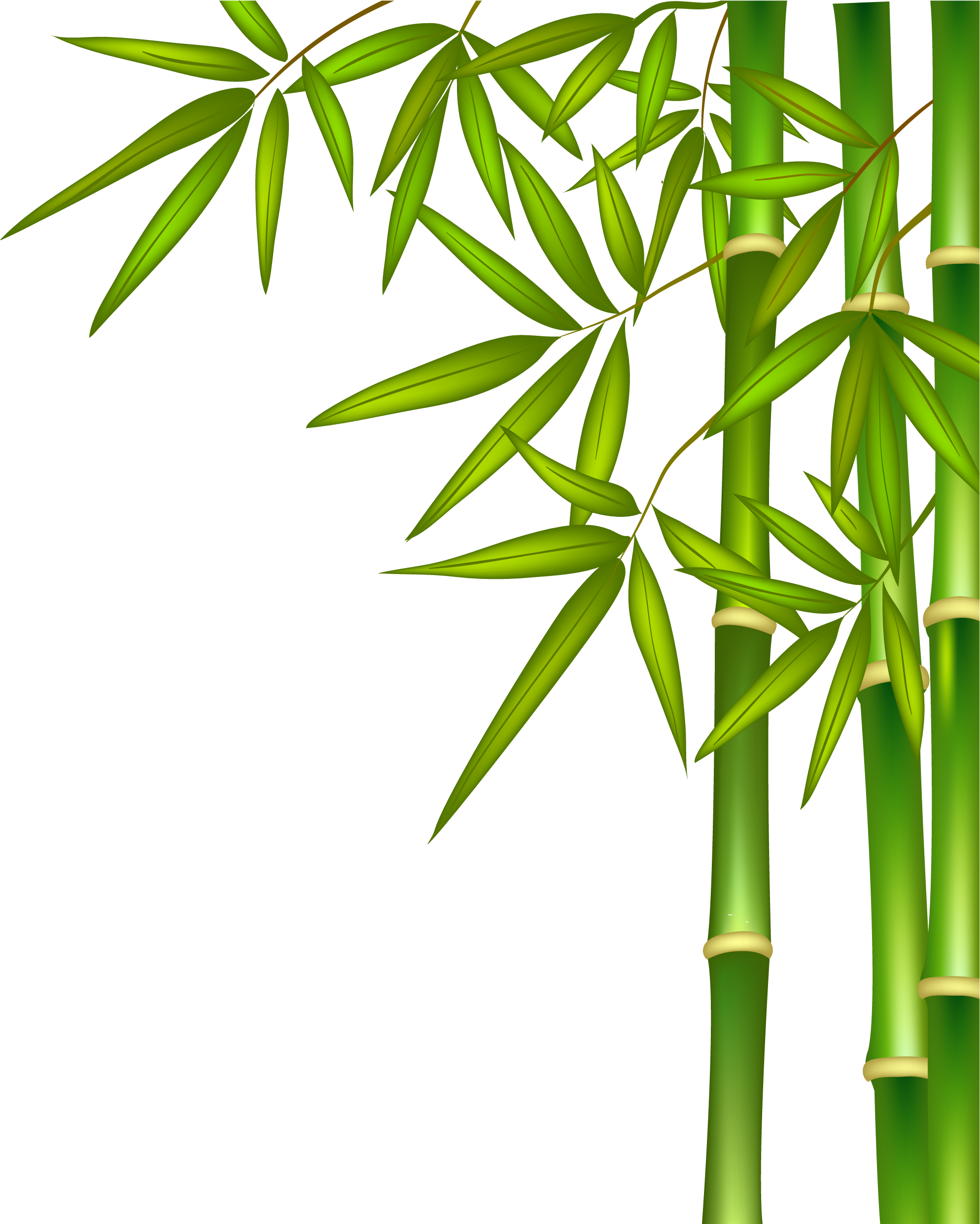 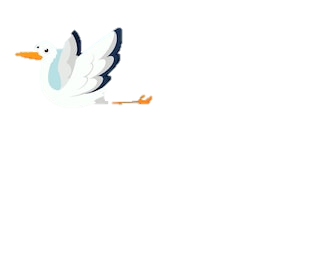 TUẦN 24
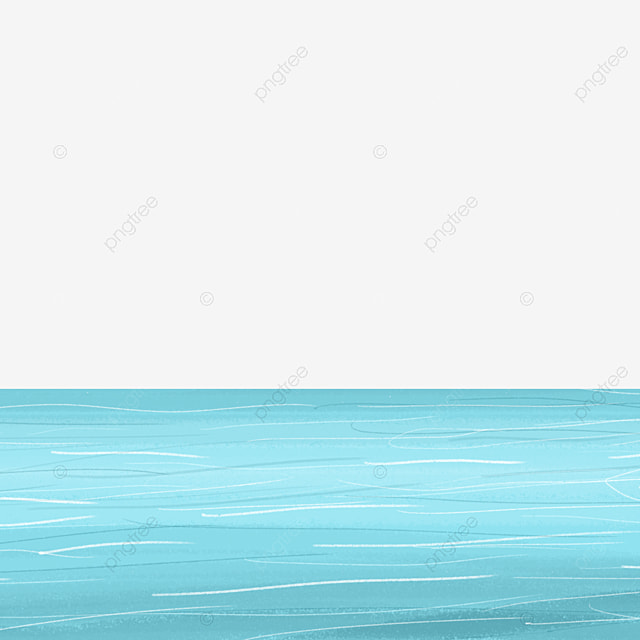 Bài 
12
BỜ TRE ĐÓN KHÁCH
TIẾT 4.  LUYỆN TỪ VÀ CÂU
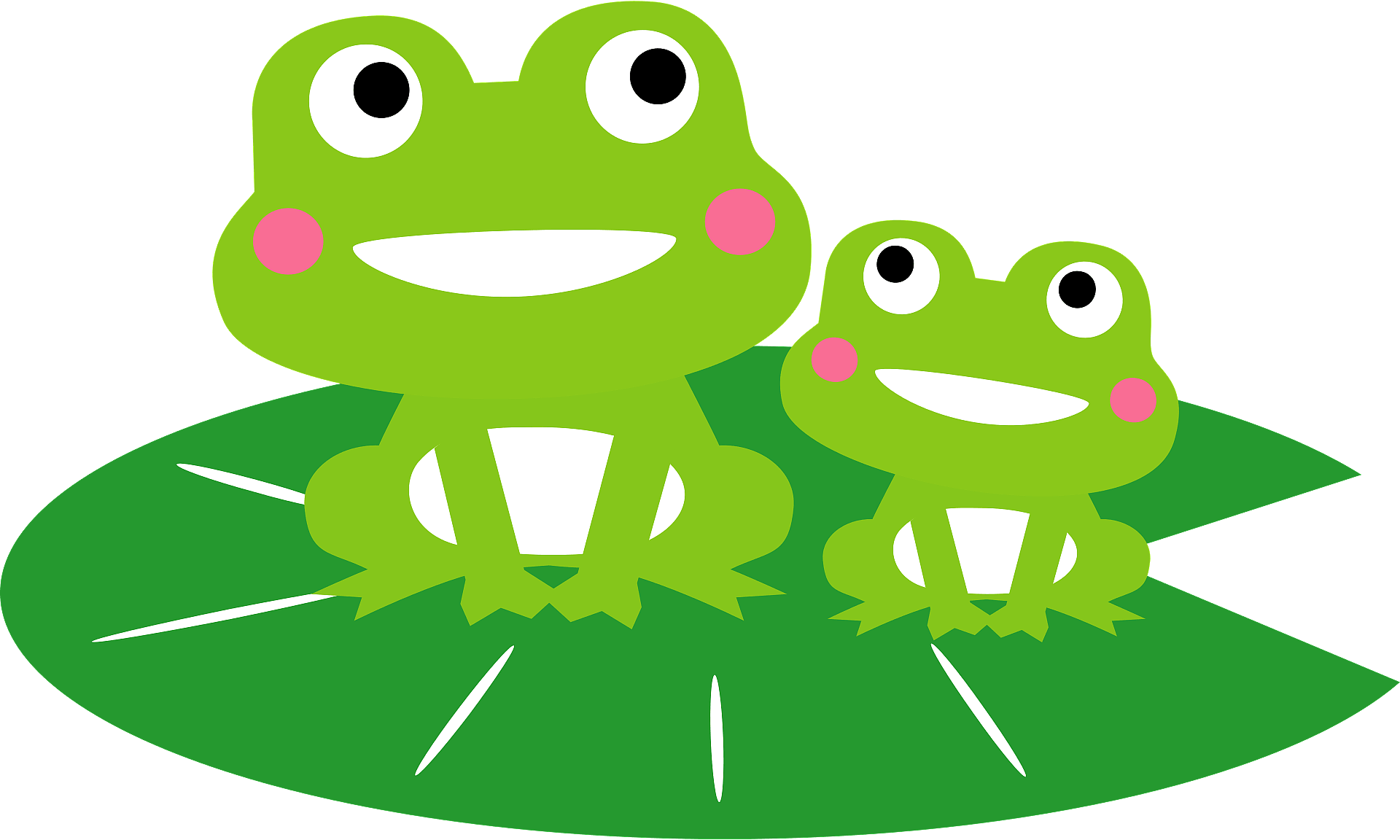 Mở rộng vốn từ về vật nuôi
Câu nêu đặc điểm của các loài vật
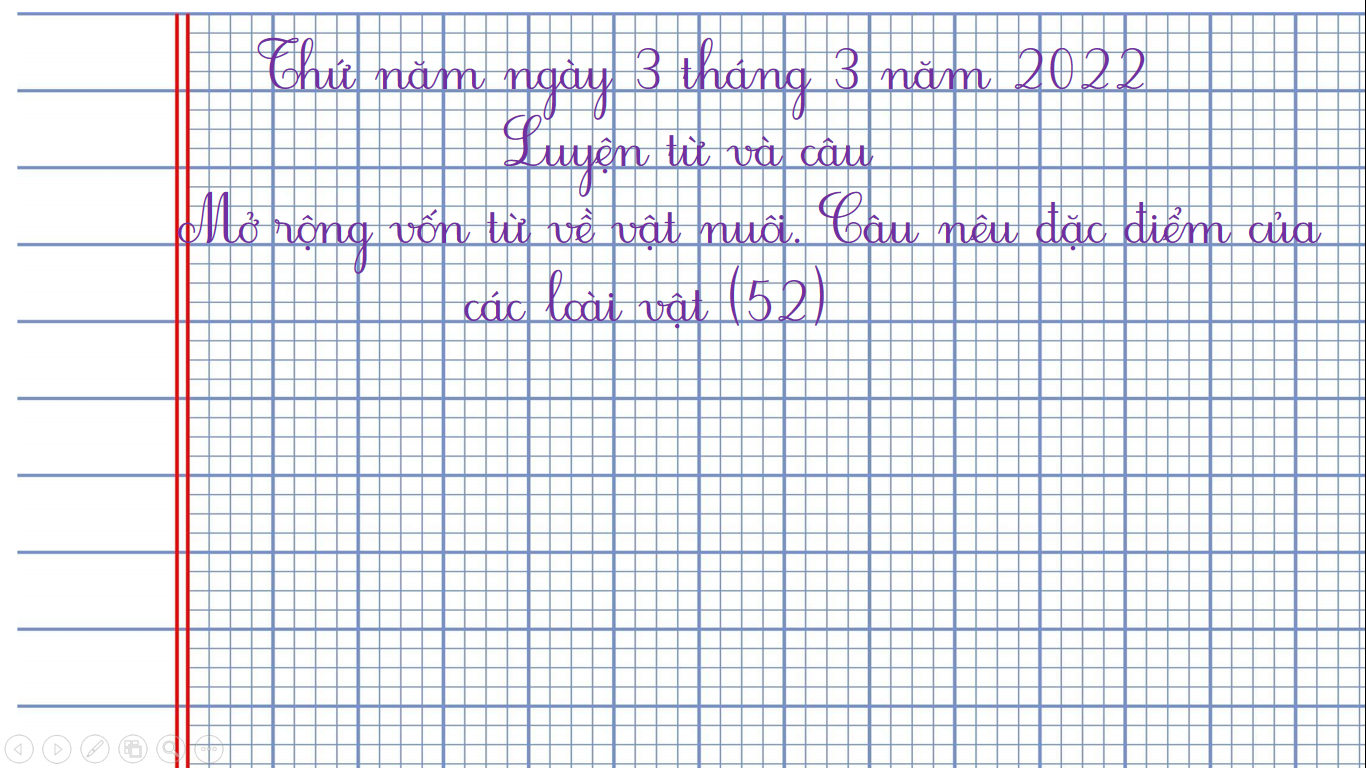 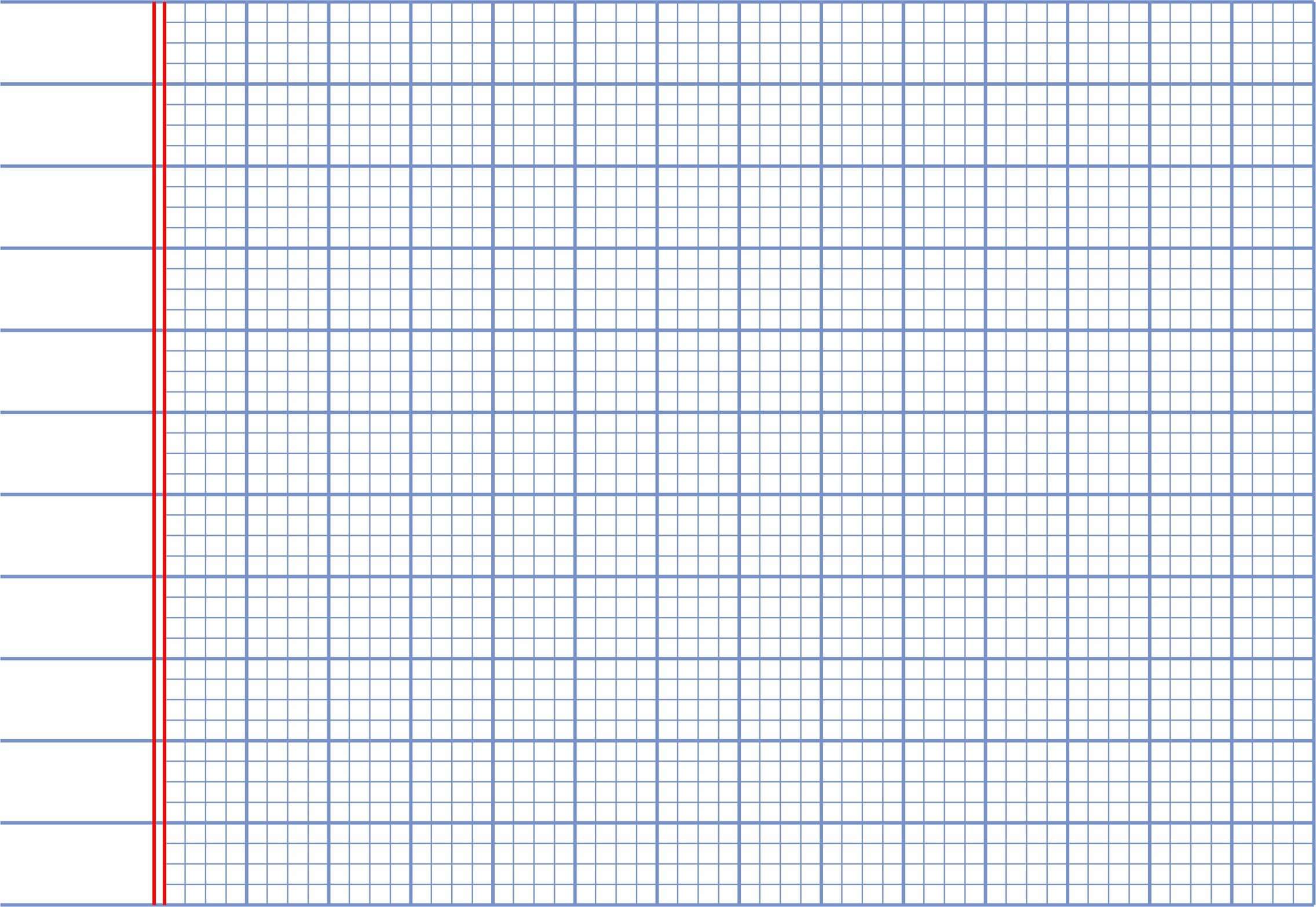 Thứ năm ngày 3 tháng 3 năm 2022
Luyện từ và câu
Mở rộng vốn từ về vật nuôi. Câu nêu đặc điểm của
các loài vật (52)
Yêu cầu cần đạt
- Phát triển vốn từ về vật nuôi, biết đặt câu nêu đặc điểm của loài vật.
- Bồi dưỡng tình yêu đối với các loài động vật, vật nuôi trong nhà.
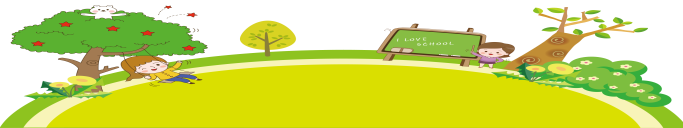 KHỞI ĐỘNG: AI TINH MẮT?
Tìm tên các loài vật
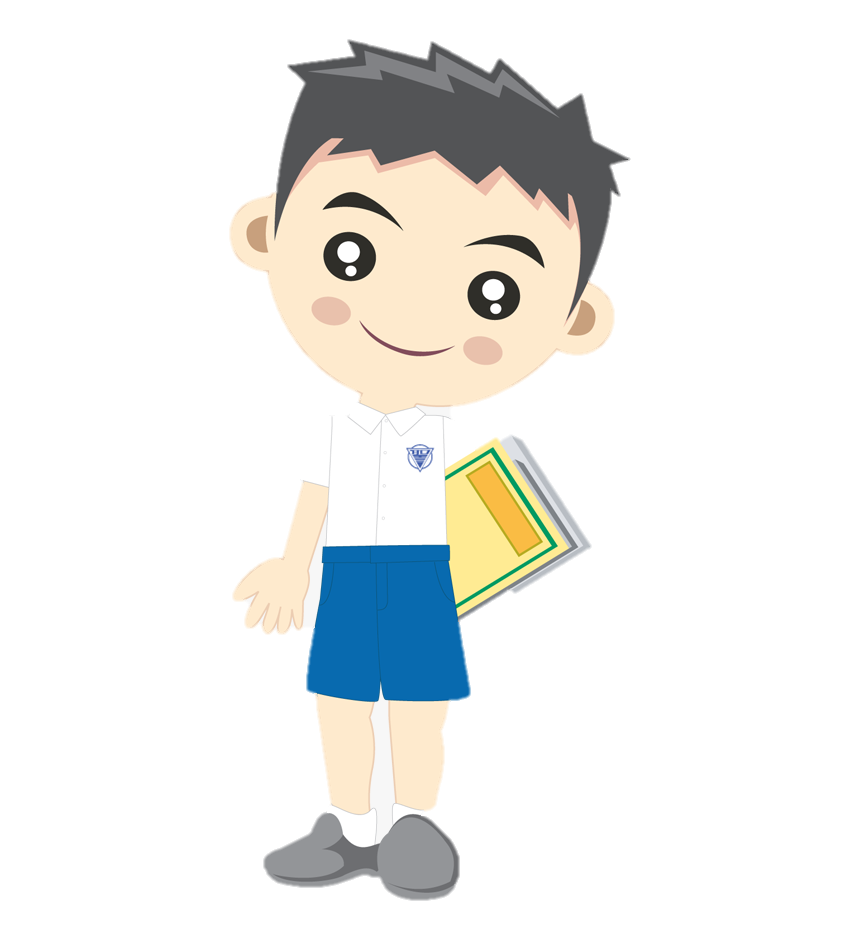 KHÁM PHÁ
1. Xếp từ vào nhóm thích hợp.
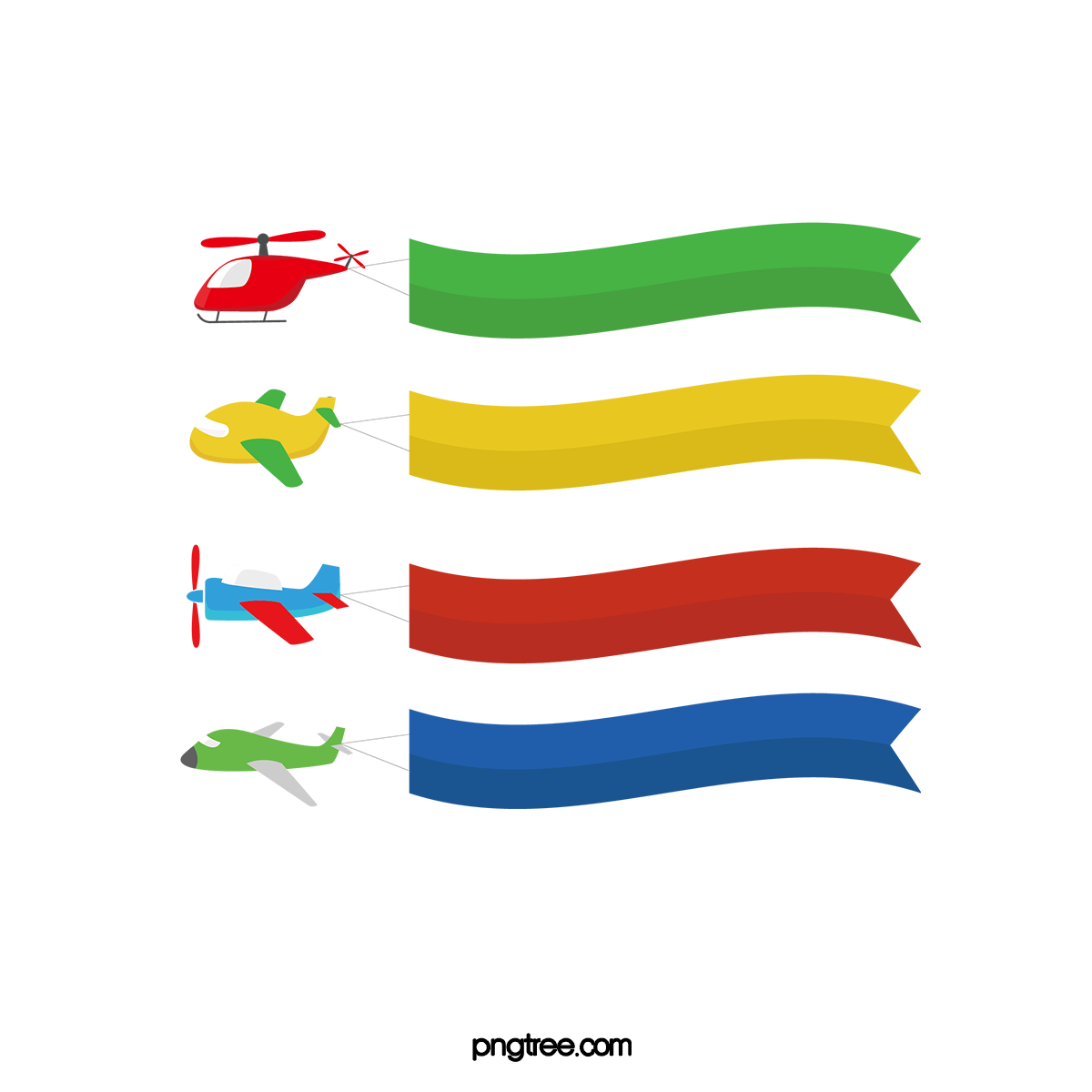 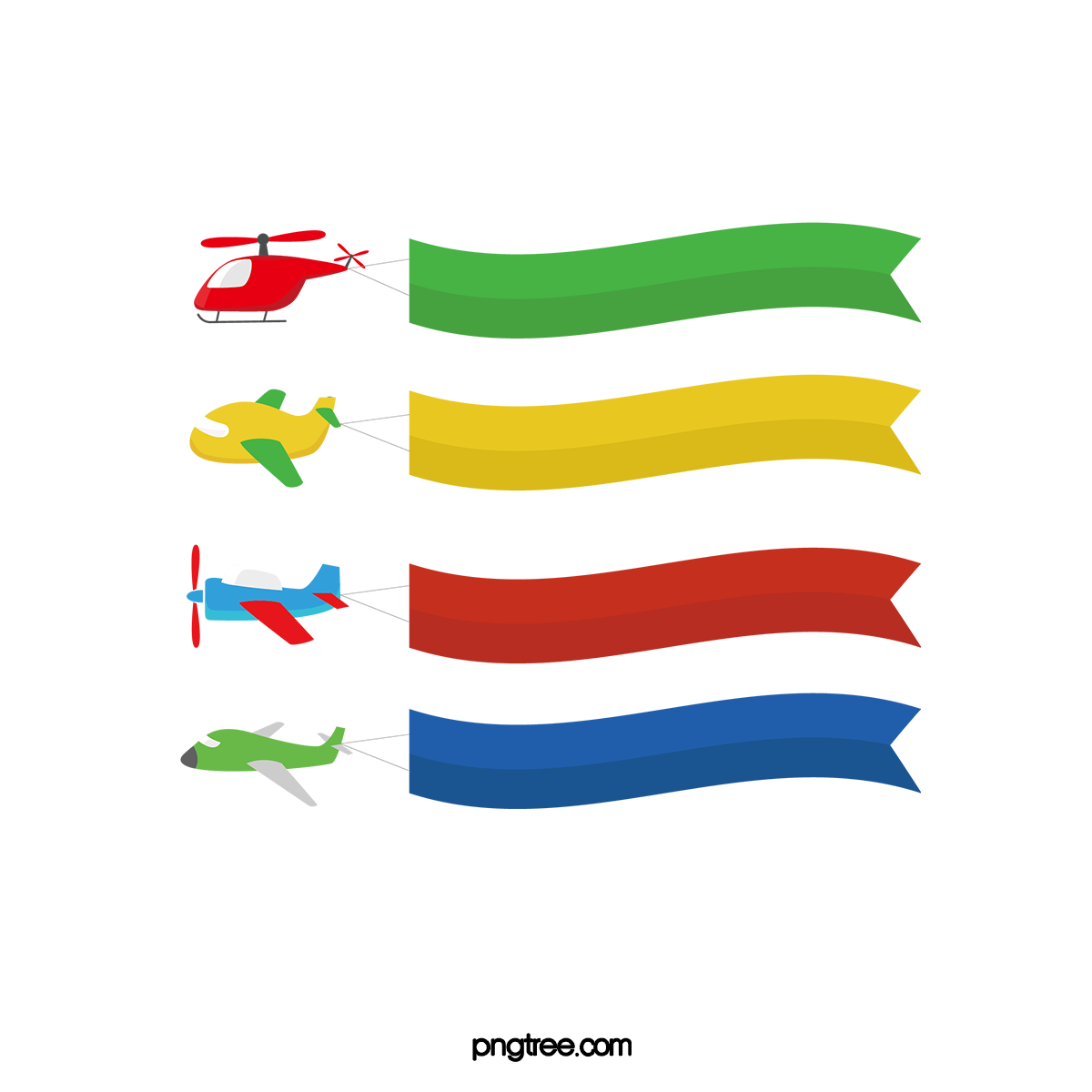 Từ chỉ bộ phận của con vật
Từ chỉ con vật
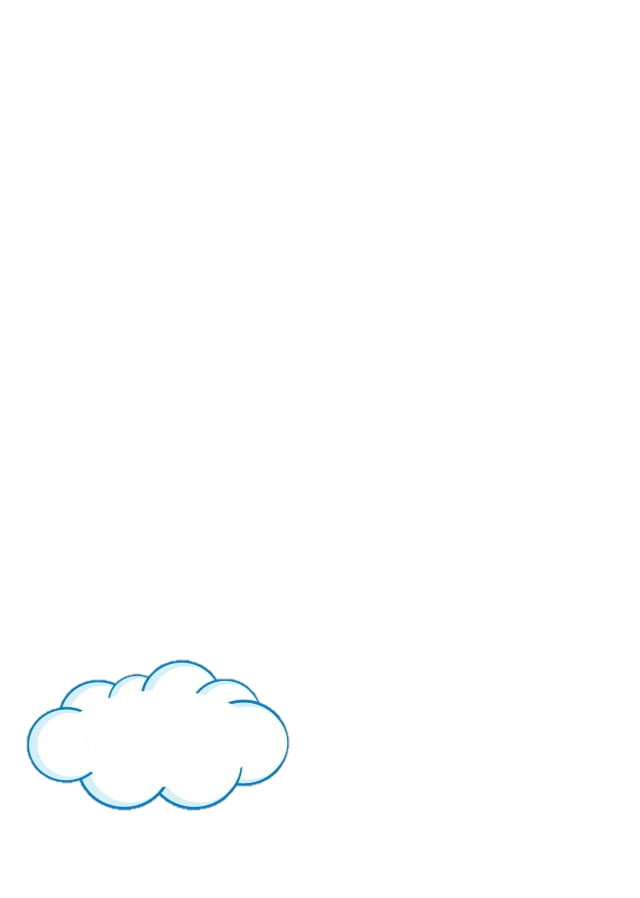 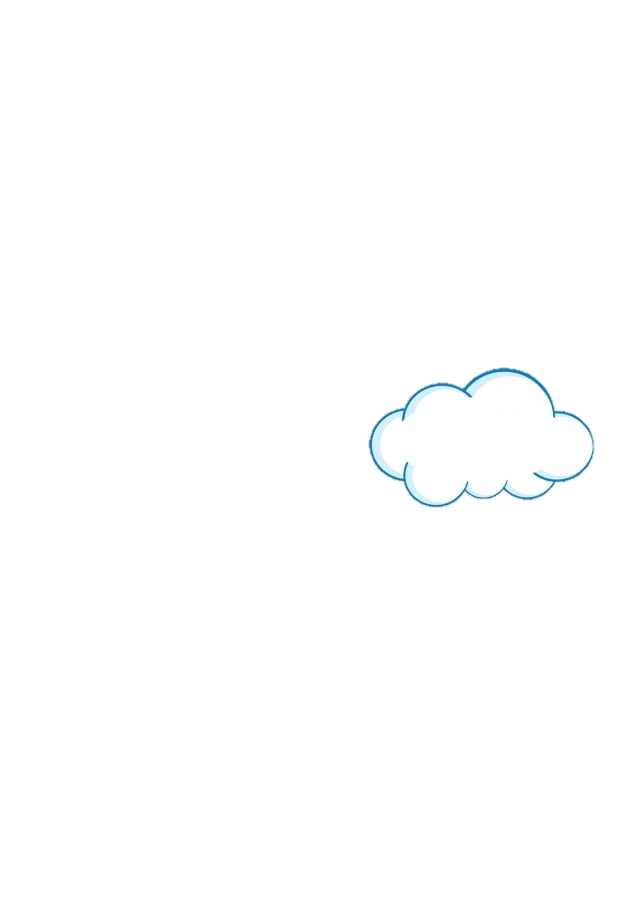 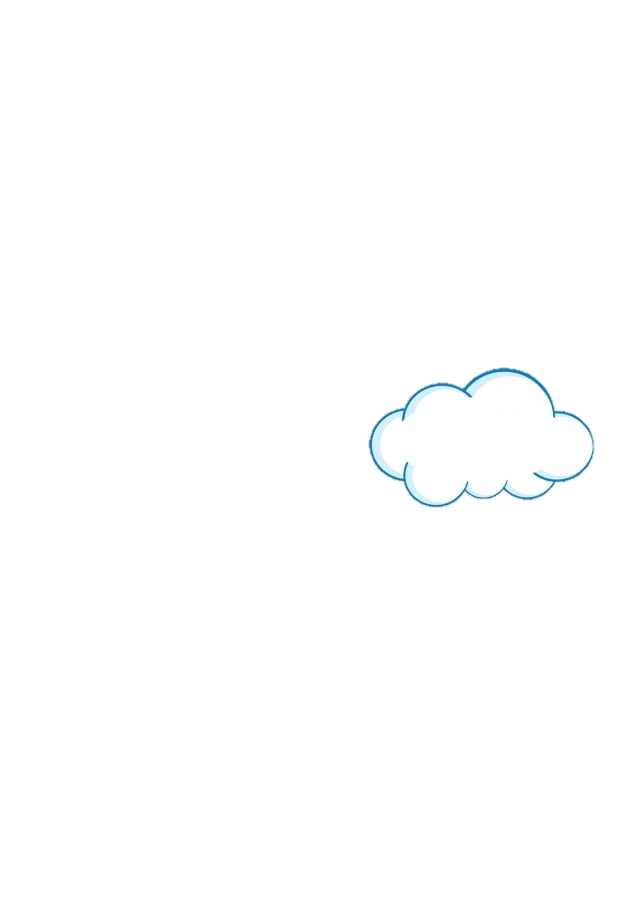 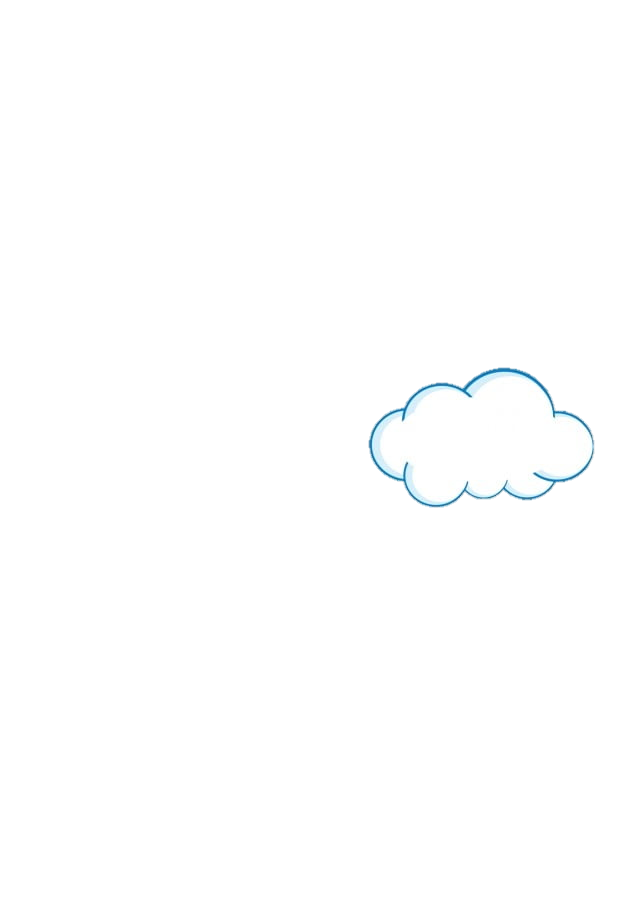 chân
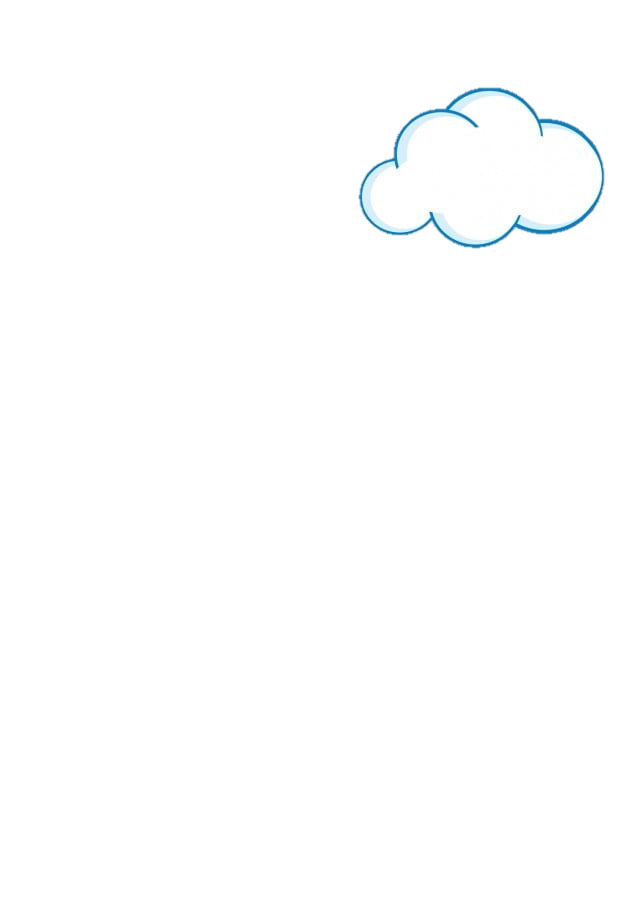 đầu
dê
cổ
đuôi
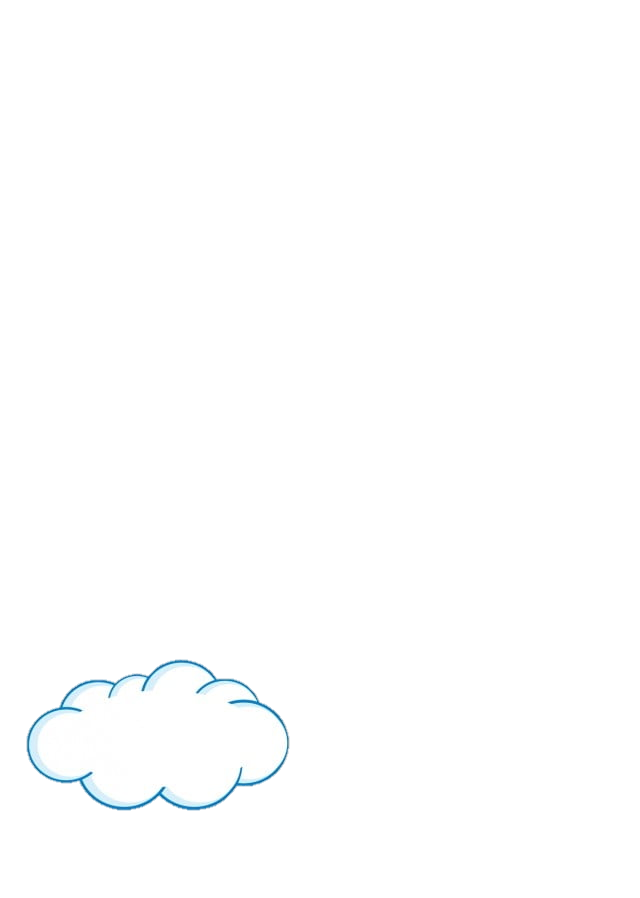 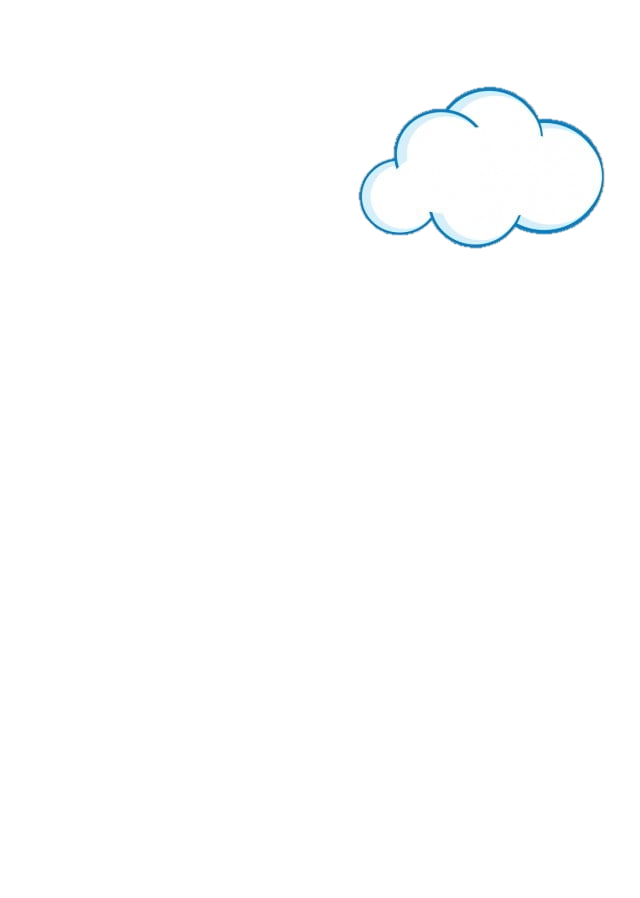 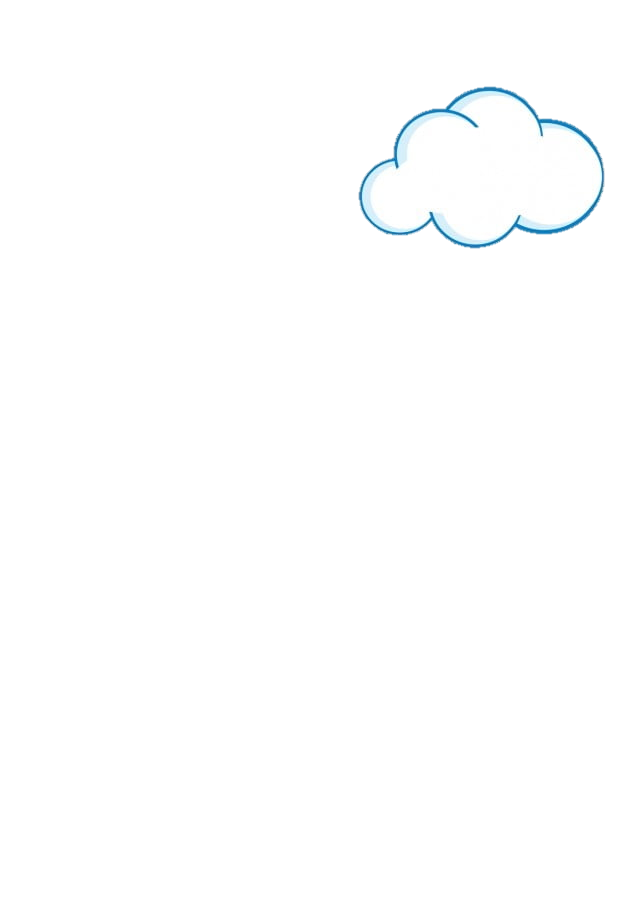 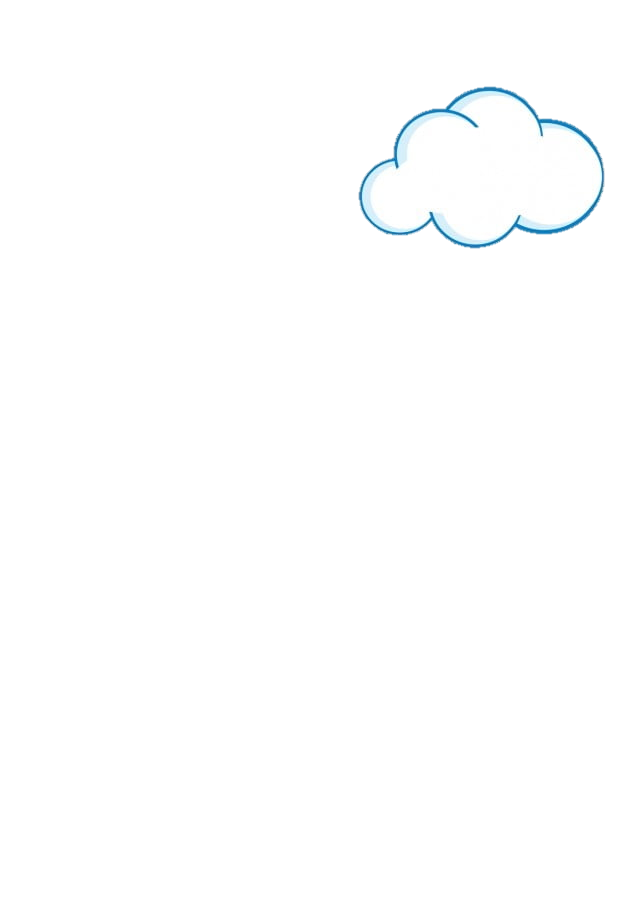 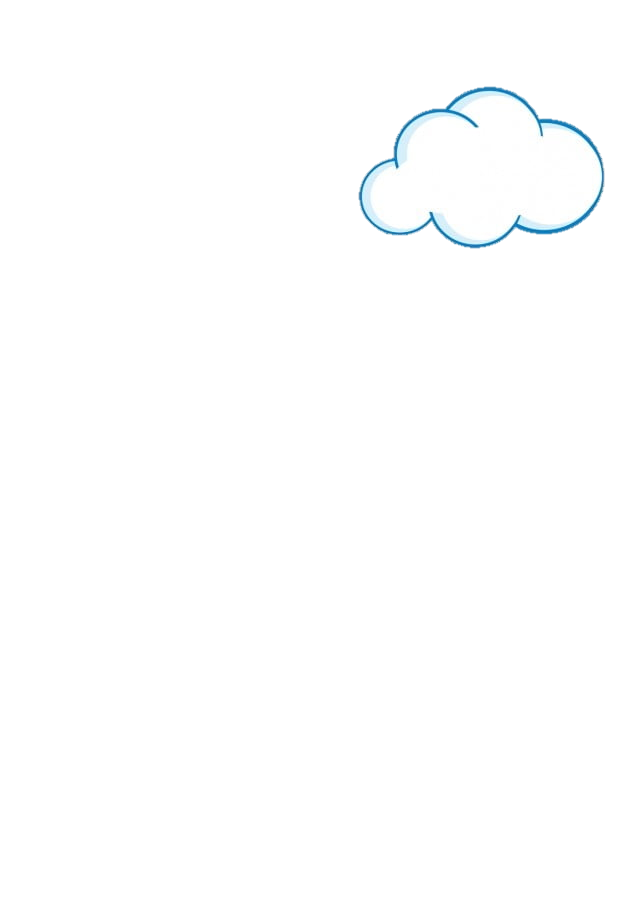 bò
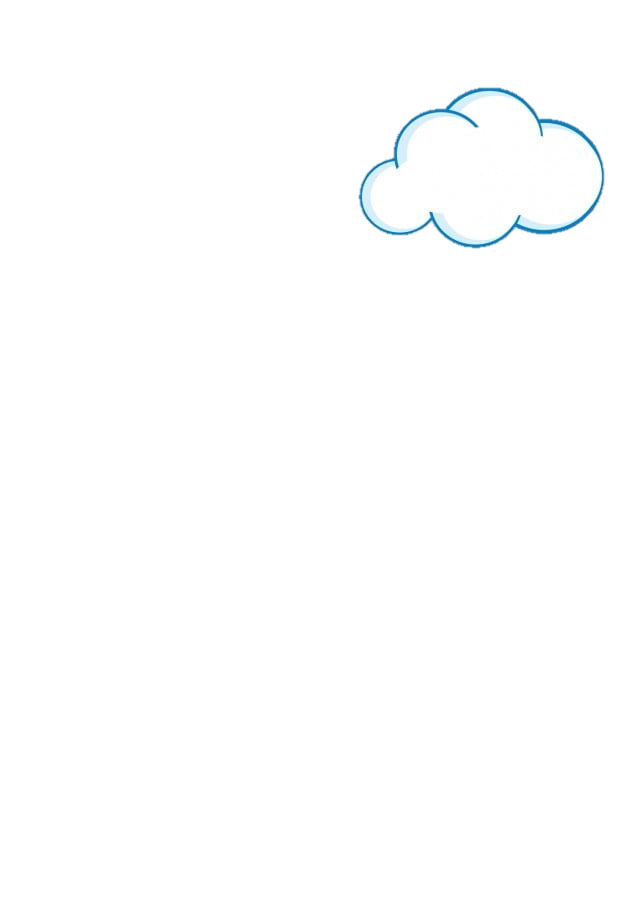 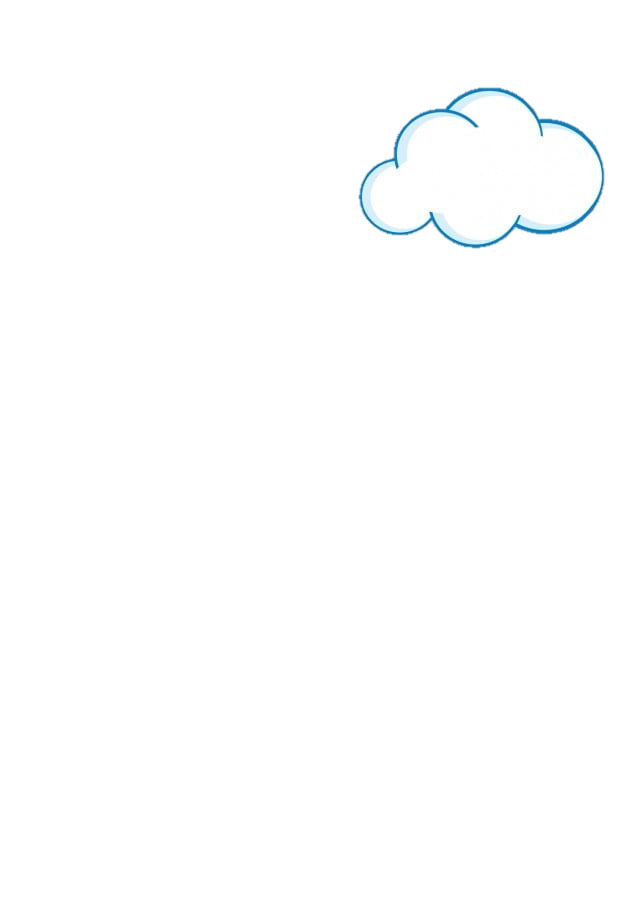 lợn
gà
cánh
vịt
mắt
mỏ
1. Xếp từ vào nhóm thích hợp.
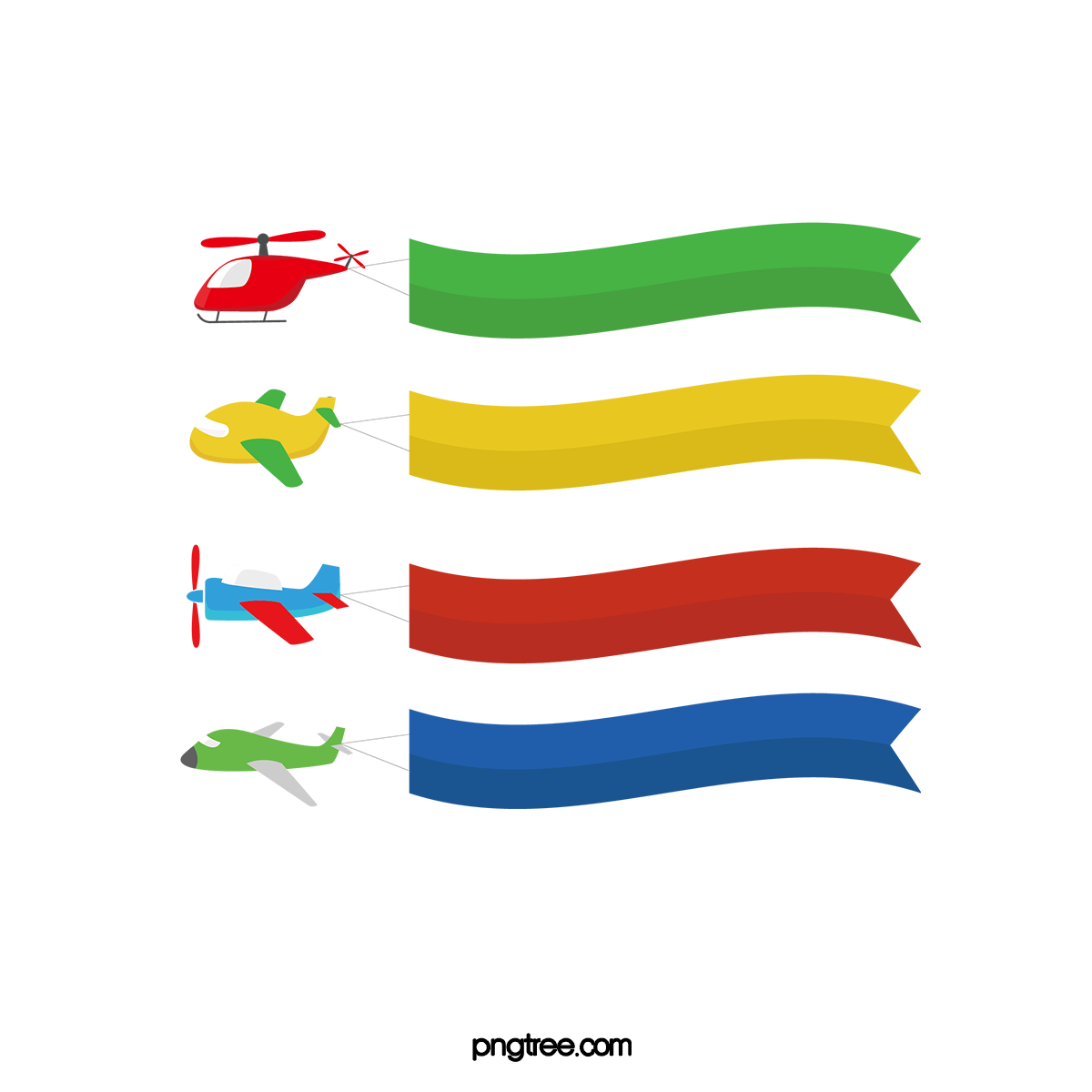 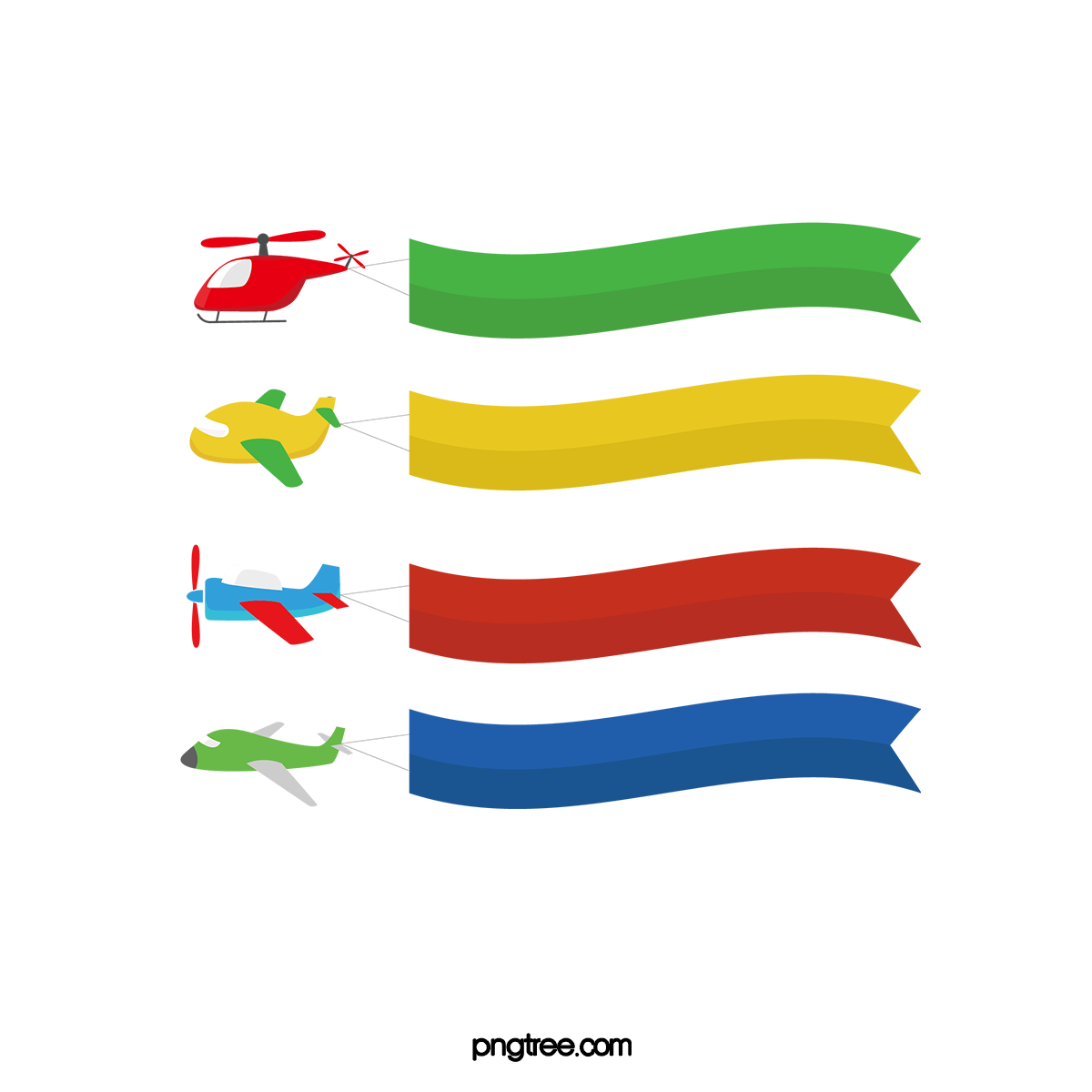 Từ chỉ bộ phận của con vật
Từ chỉ con vật
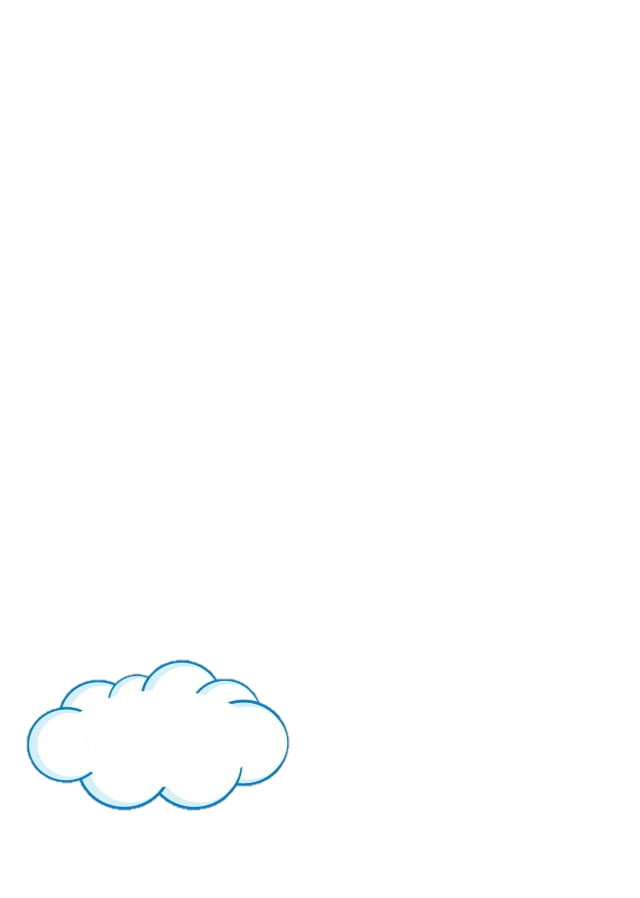 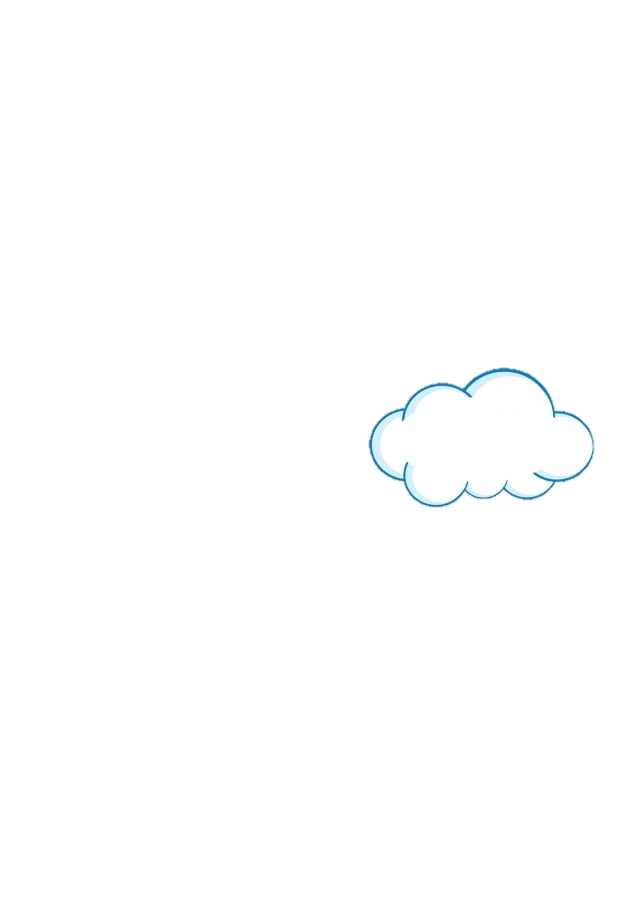 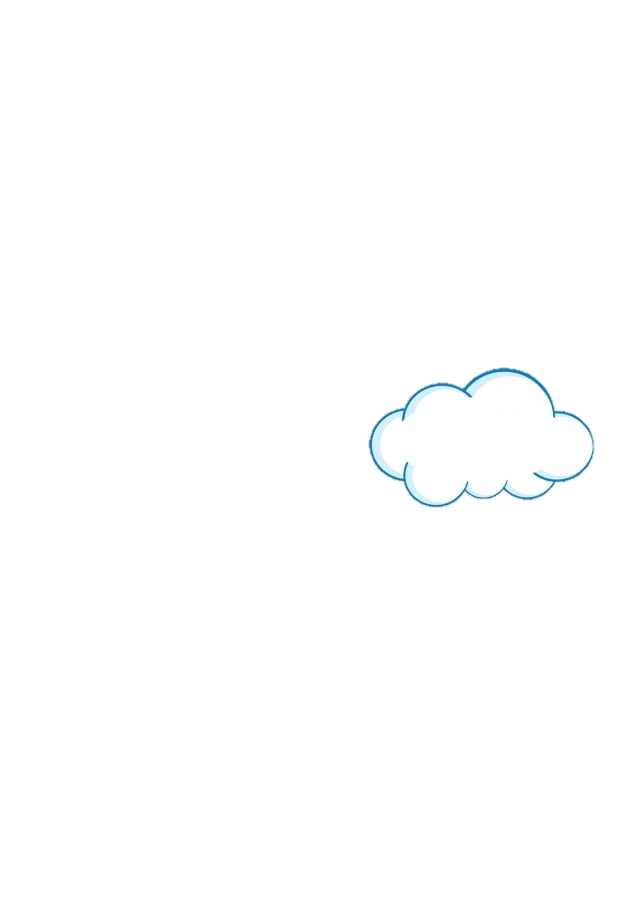 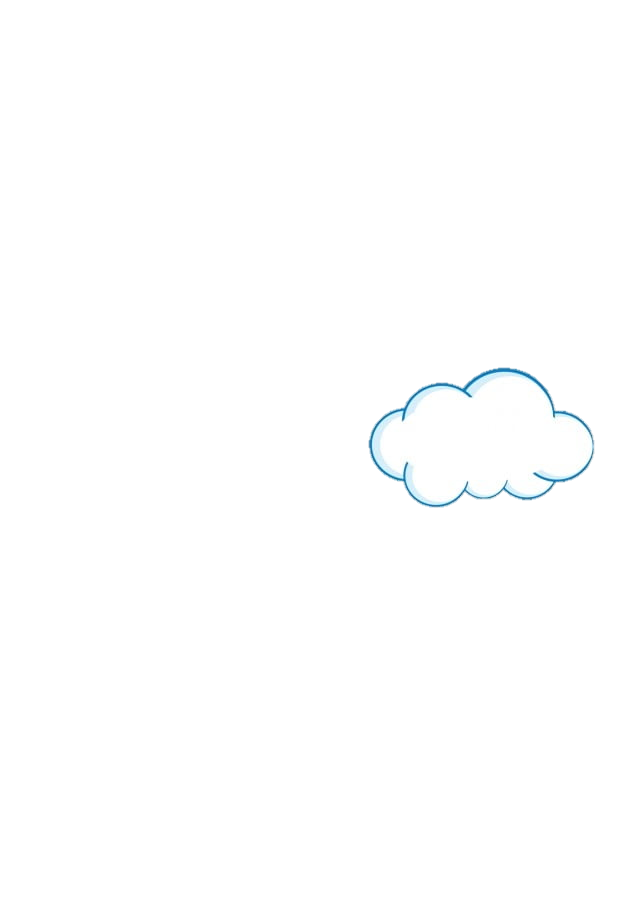 chân
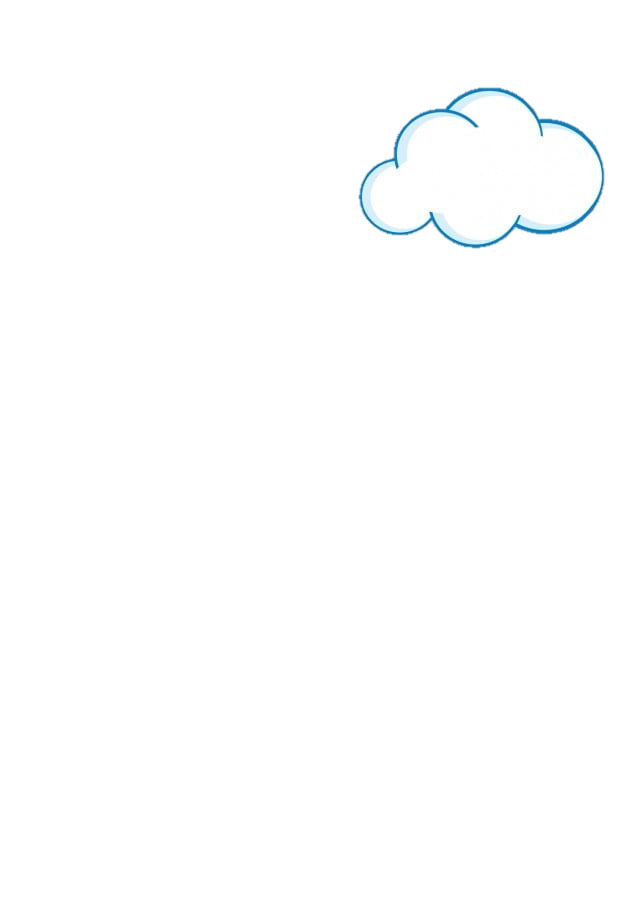 dê
đầu
cổ
đuôi
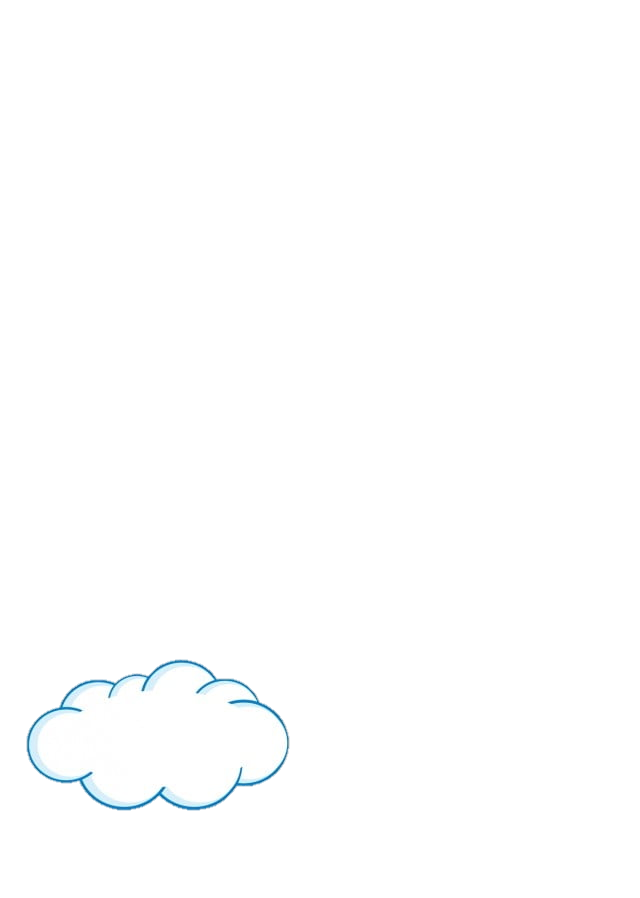 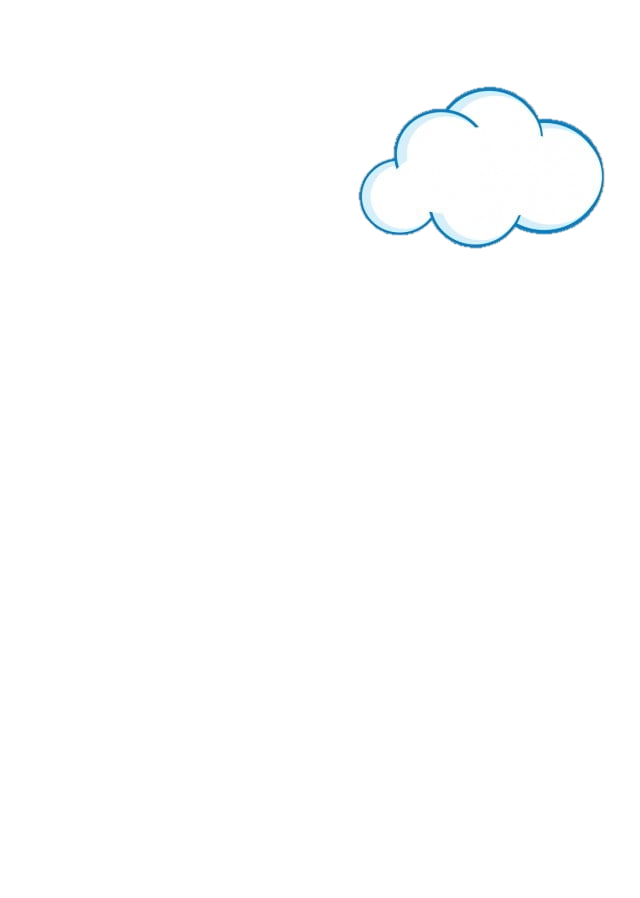 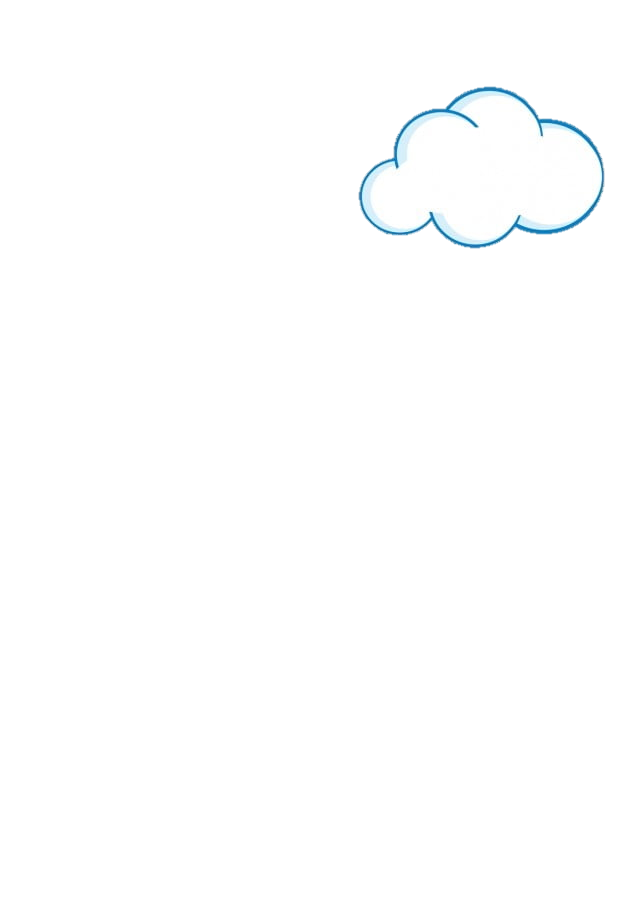 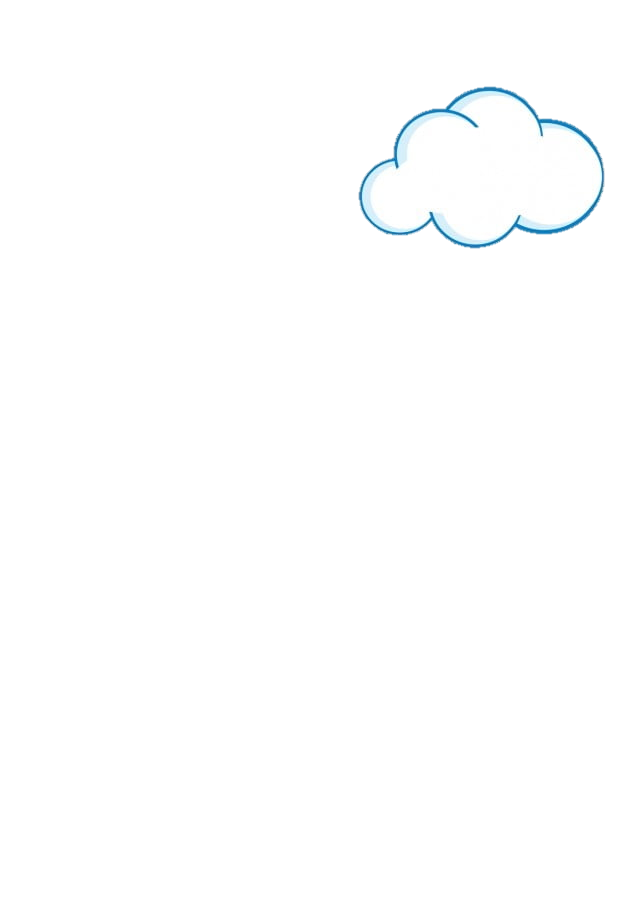 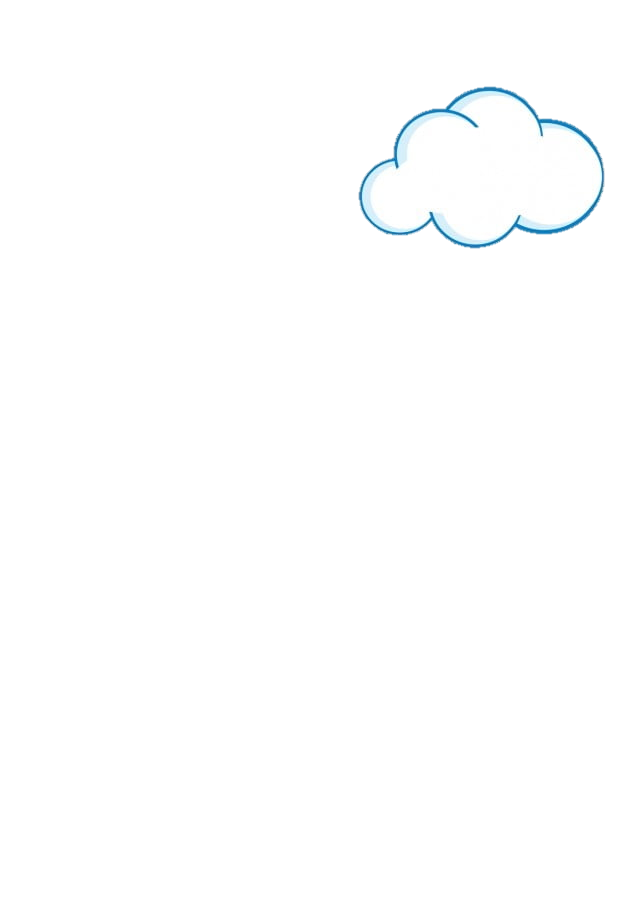 bò
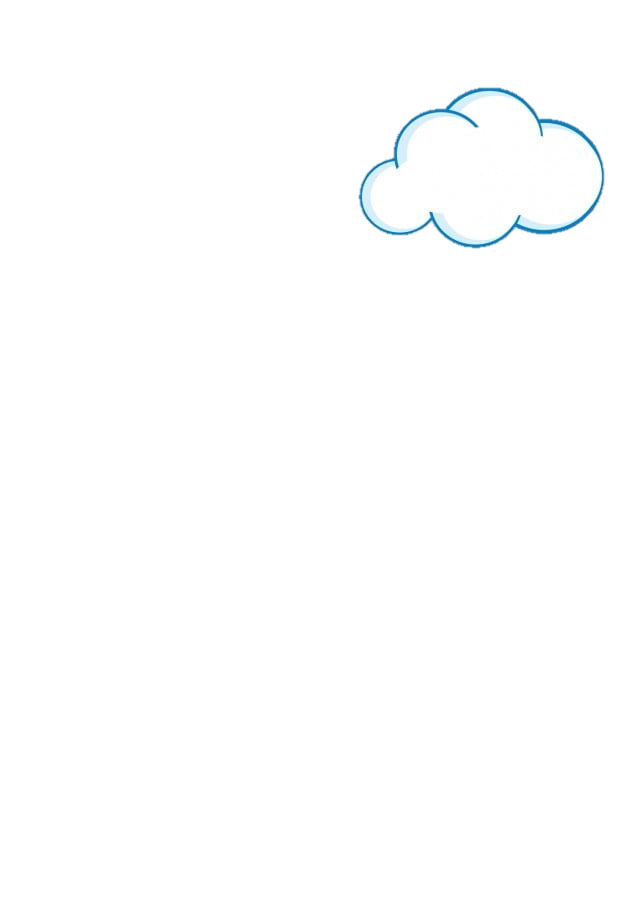 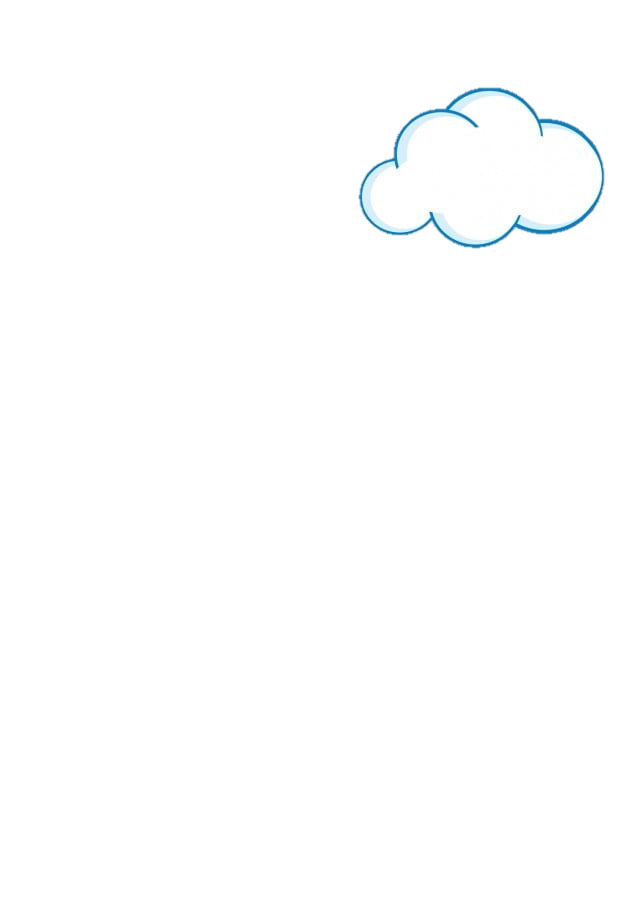 lợn
cánh
vịt
gà
mỏ
mắt
2. Tìm từ ngữ chỉ đặc điểm (bộ lông, đôi mắt, cặp sừng, …) của từng con vật trong hình.
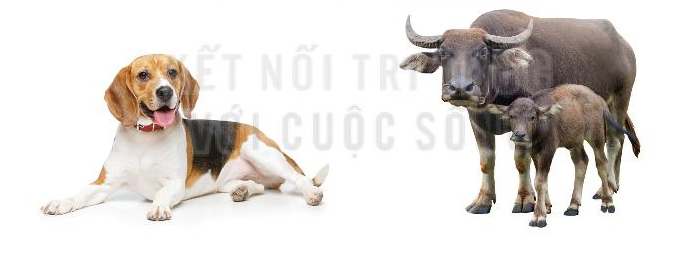 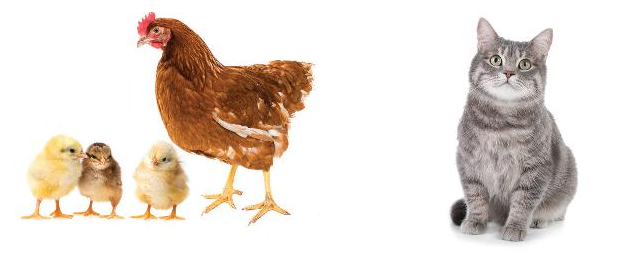 2. Tìm từ ngữ chỉ đặc điểm (bộ lông, đôi mắt, cặp sừng, …) của từng con vật trong hình.
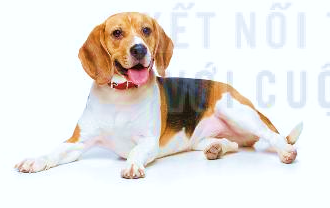 Chó
- Tai to, rủ xuống 
- Mắt đen, tinh tường
- Mũi thính
- Thân hình rắn chắc
………………..
2. Tìm từ ngữ chỉ đặc điểm (bộ lông, đôi mắt, cặp sừng, …) của từng con vật trong hình.
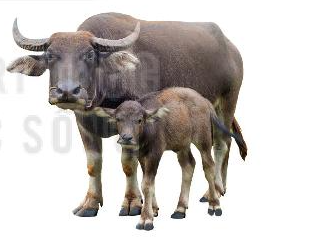 Trâu
- Sừng cong cong, nhọn hoắt
- Lông ………
- Bốn chân  ……..
- Da dày, đen bóng
- Đuôi ……….
2. Tìm từ ngữ chỉ đặc điểm (bộ lông, đôi mắt, cặp sừng, …) của từng con vật trong hình.
Gà
- Mào ….
- Lông ………
- Mỏ …..
- Mắt nhỏ như hạt đỗ
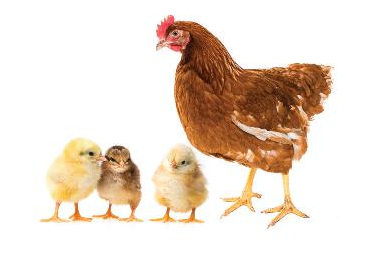 2. Tìm từ ngữ chỉ đặc điểm (bộ lông, đôi mắt, cặp sừng, …) của từng con vật trong hình.
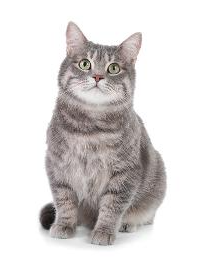 Mèo
- Mắt ……
- Ria trắng như …..
- Tai dựng đứng như ….
- Bộ lông ……..
DẶN DÒ
- Hoàn thành bài 2 (như hướng dẫn) vào vở ô li.
- Quan sát một con vật nuôi ở quanh em, chú ý hoạt động tiêu biểu của con vật đó.
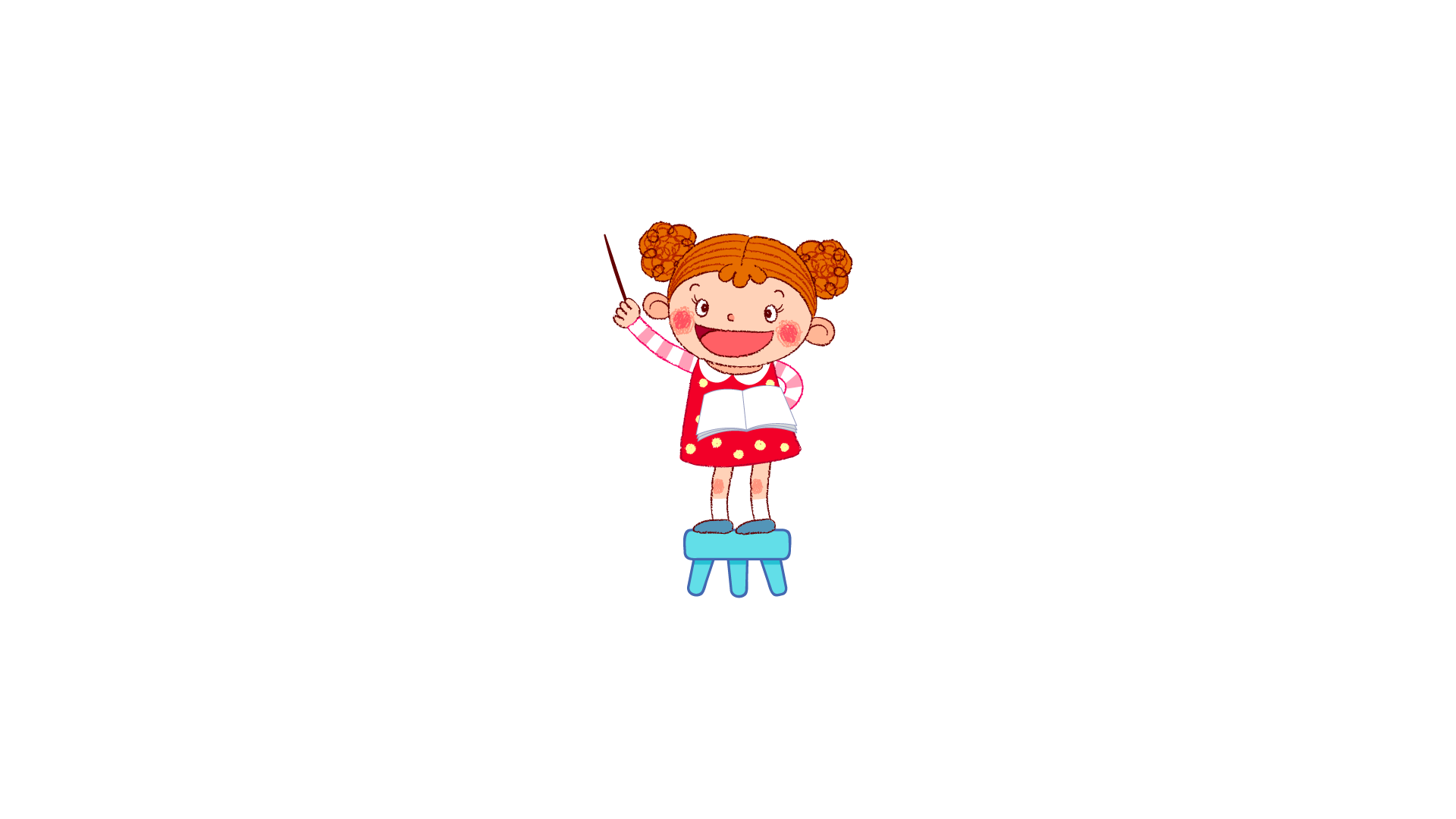 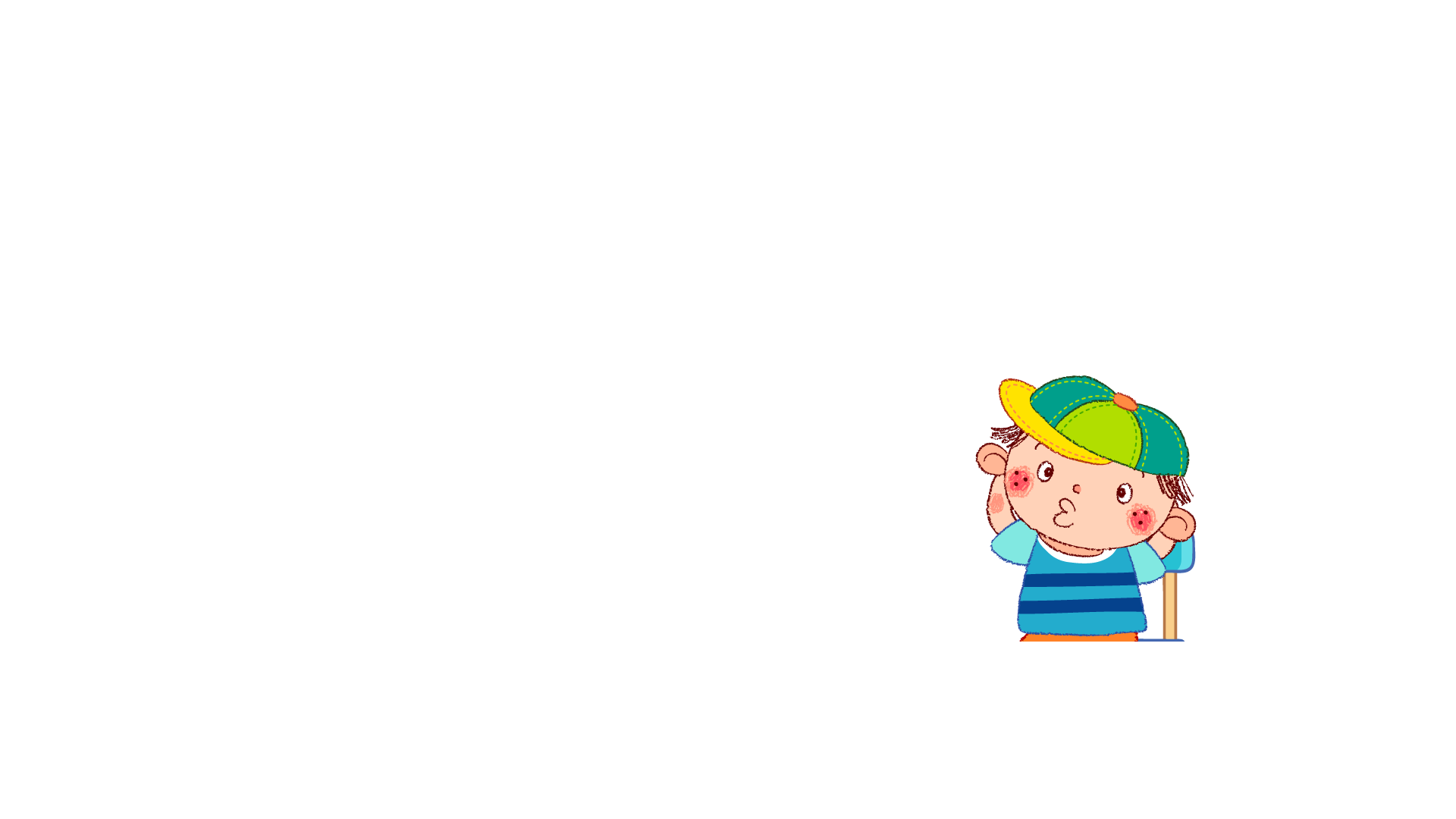 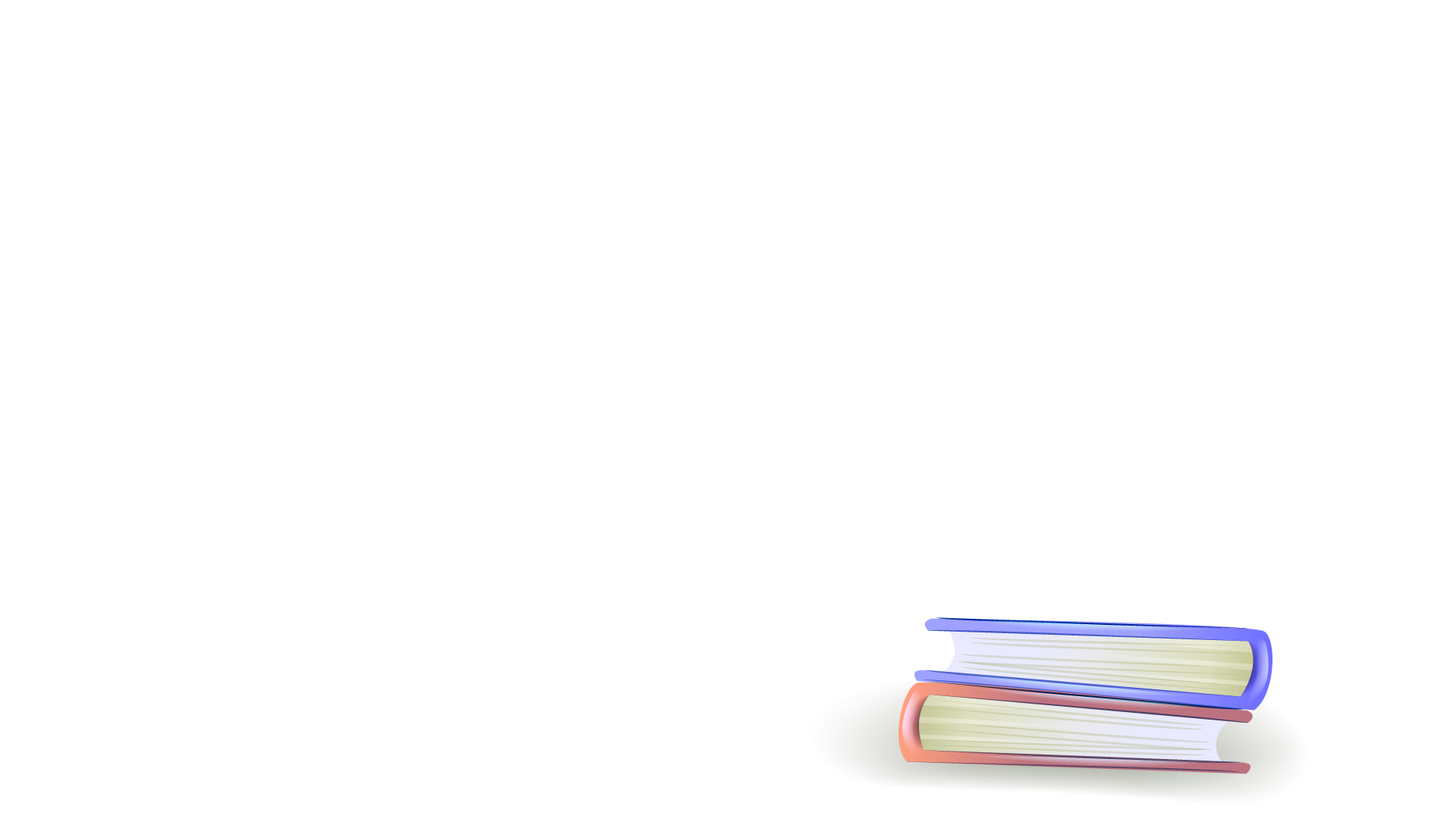 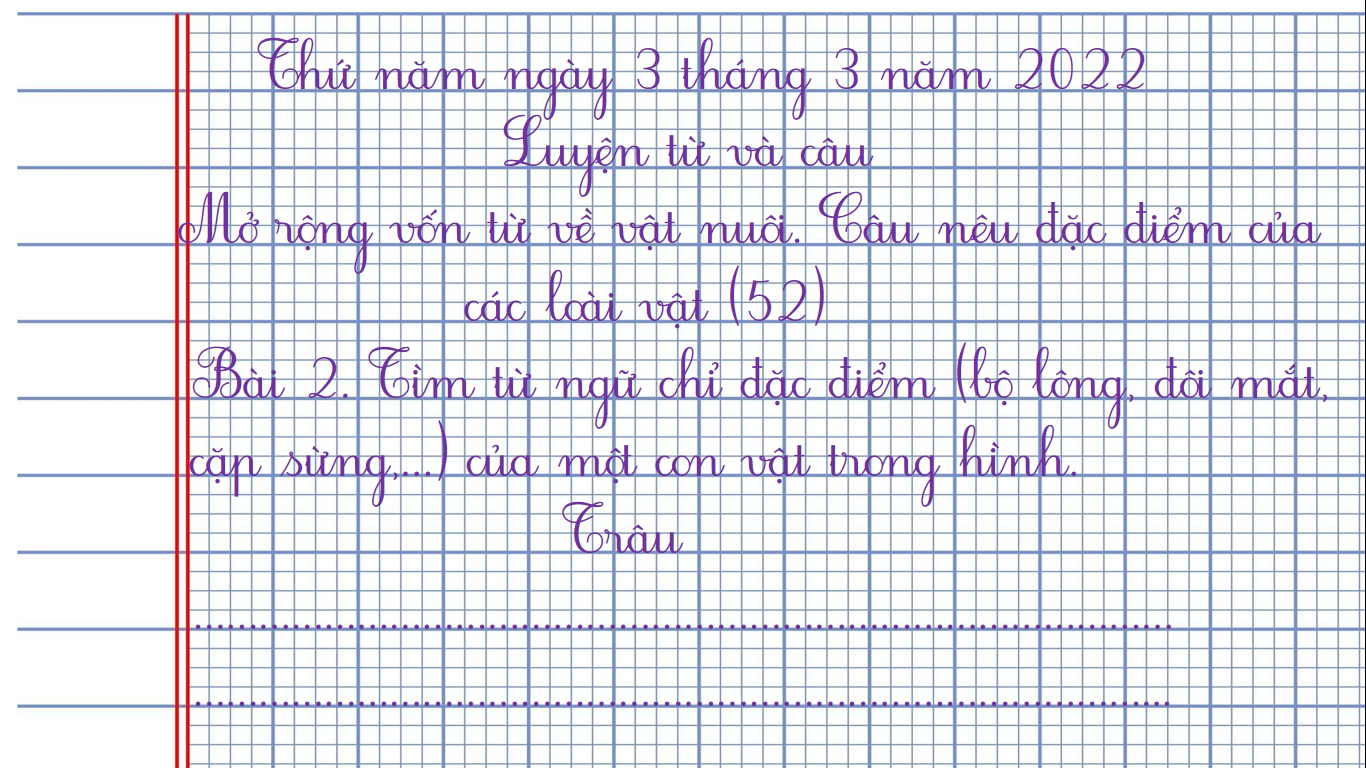 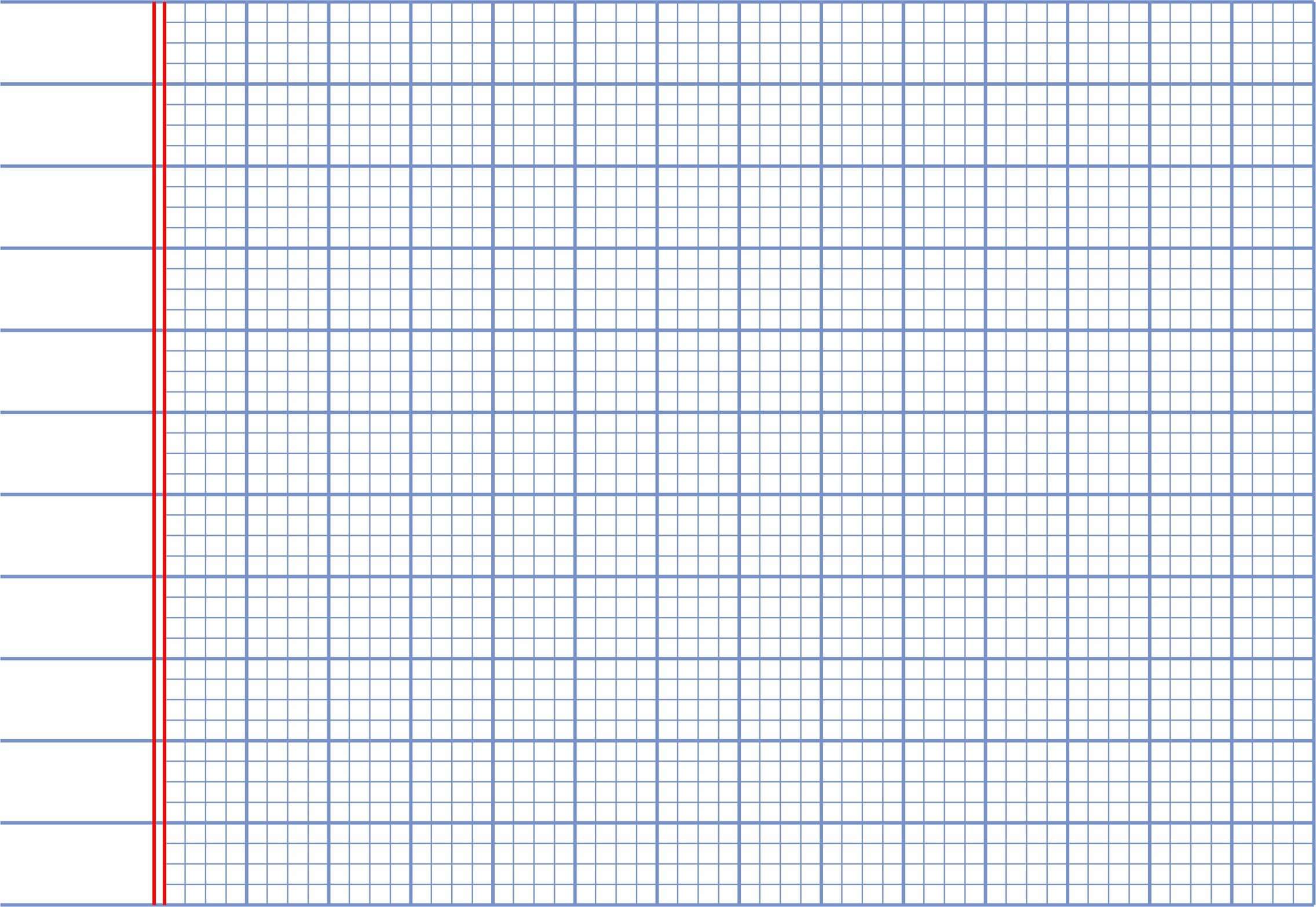 Thứ năm ngày 3 tháng 3 năm 2022
Luyện từ và câu
Mở rộng vốn từ về vật nuôi. Câu nêu đặc điểm của
các loài vật (52)
Bài 2. Tìm từ ngữ chỉ đặc điểm (bộ lông, đôi mắt,
cặp sừng,…) của một con vật trong hình.
Trâu
………………………………………………………………………………
……………………………………………………………………………...
……………………………………………………………………………...
TẠM BIỆT CÁC CON!